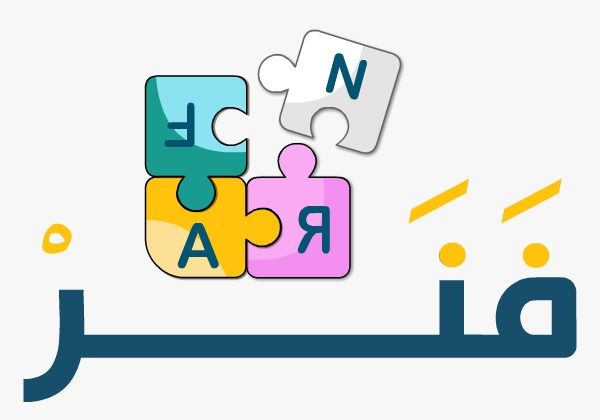 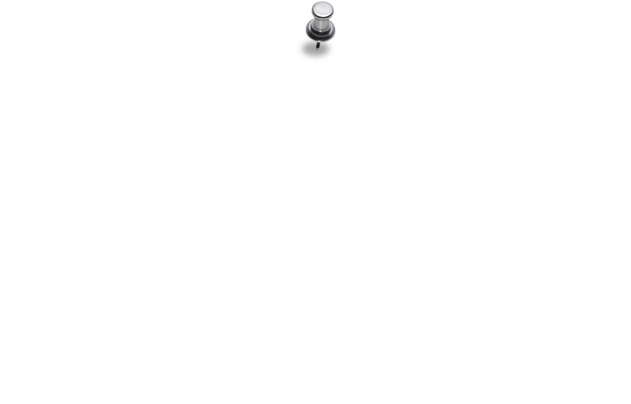 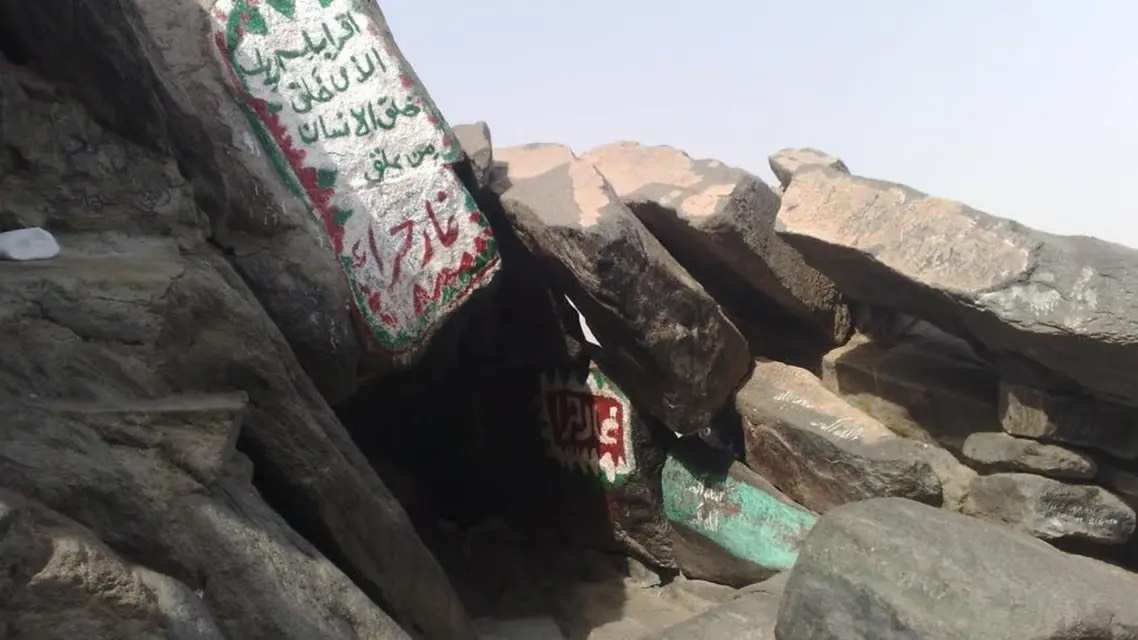 مجال السيرة
عنوان الدرس :
تأمل الرسول  ﷺ في غار حراء
صفحة ٩٥
رجال رفضوا ديانة قريش قبل البعثة المحمدية
ورقة بن نوفل : ترك دين قريش الفاسد واهتدى إلى النصرانية وألتزم التوحيد الصحيح ومات في بداية البعثة .
زيد بن عمرو بن نفيل : اعتنق دين ابراهيم عليه السلام ( الحنيفية ) ومات قبل البعثة بخمس سنوات .
تأمل بعض من مظاهر قدرة الله في الكون
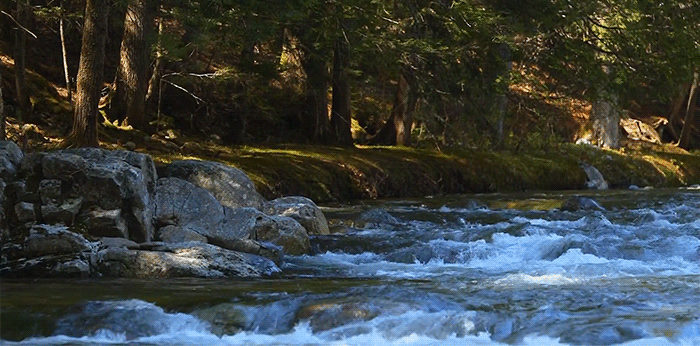 أهمية التأمل في الكون والتفكر به
اكتساب محبته سبحانه وتعالى
طاعة الله
والبعد عن 
معصيته
الشعور بعظمة الله وقدرته
زيادة الايمان
 بالله
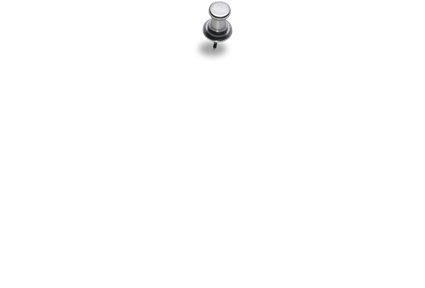 دلائل نبوة حدثت للنبي ﷺ قبل البعثة
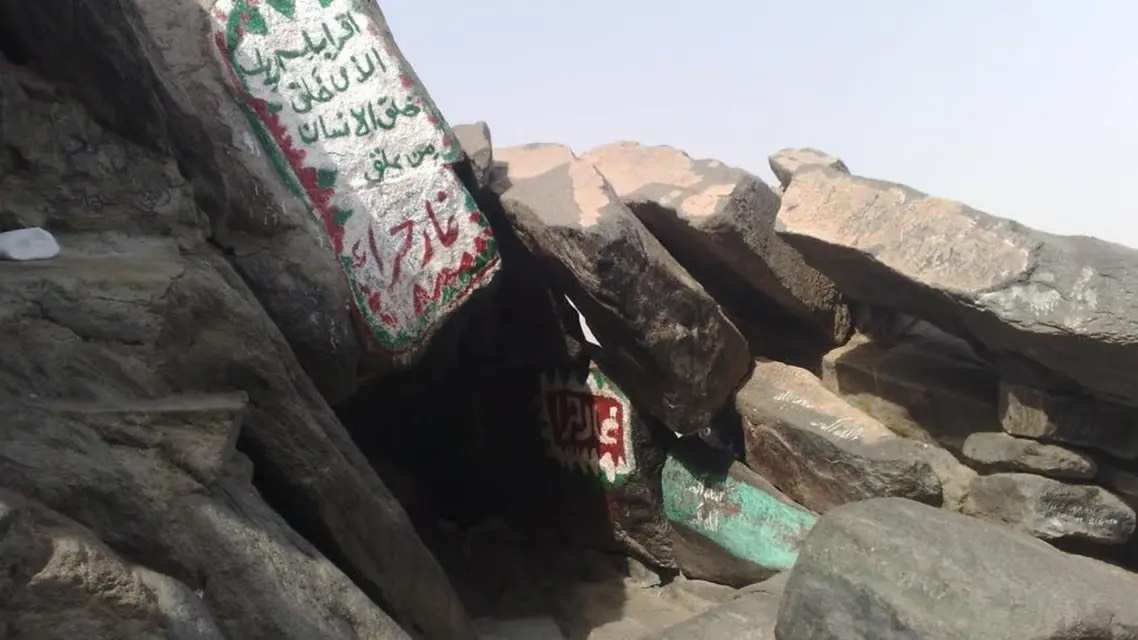 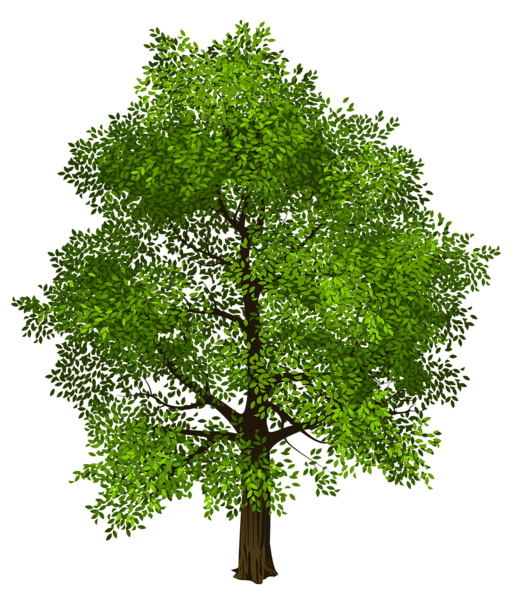 سلام الشجر والحجر عليه
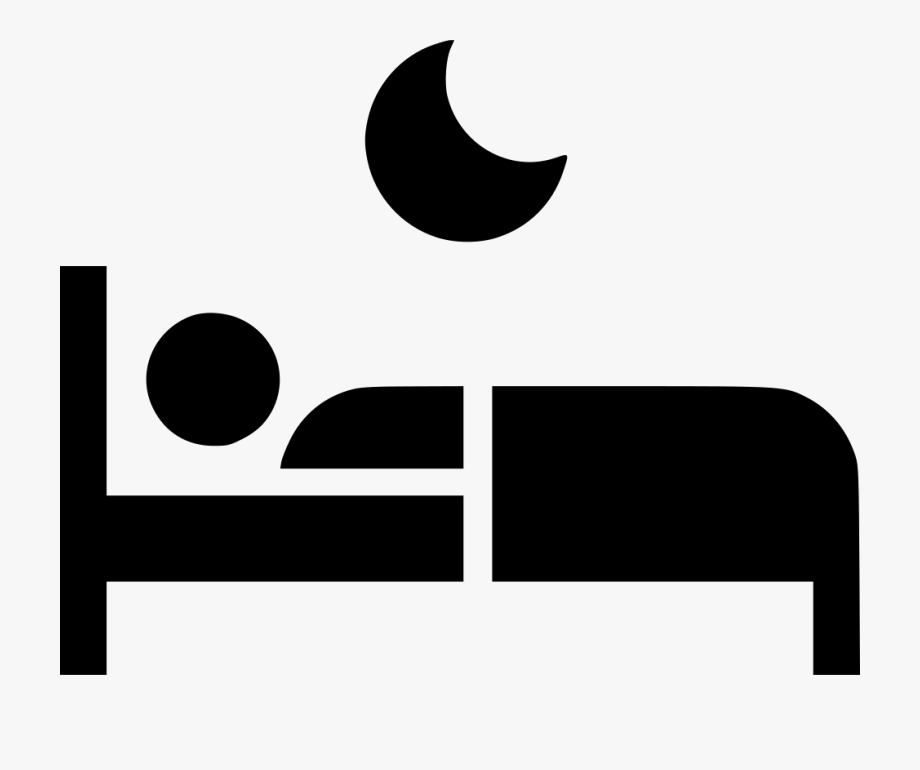 الرؤيا الصادقة
حُبِّب إليه الخلاء والتأمل
اعتكاف النبي  ﷺ في غار حراء
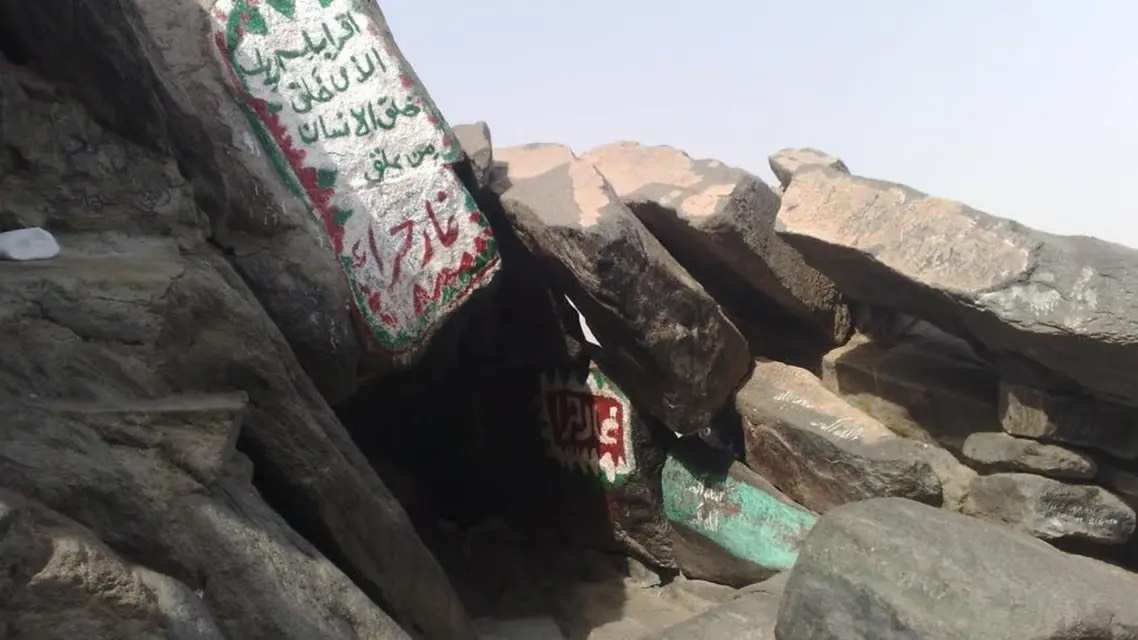 كان محمد ﷺ سليم الفطرة والتفكير لم يقبل فساد قومه فاعتزلهم واتخذ غار حراء مكاناً للعبادة والتفكر في المخلوقات .
كانت زوجته السيدة خديجة تبعث له بالطعام والشراب وتطمئن عليه .
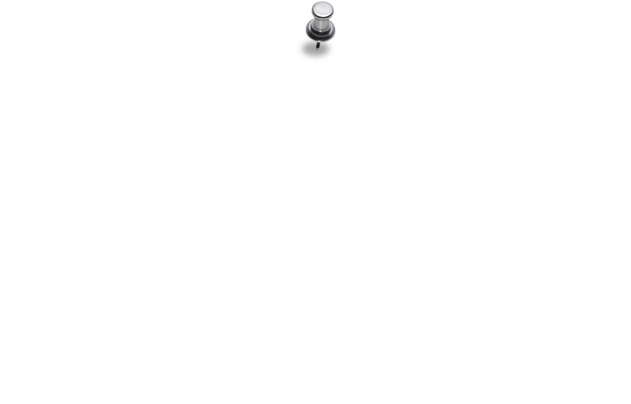 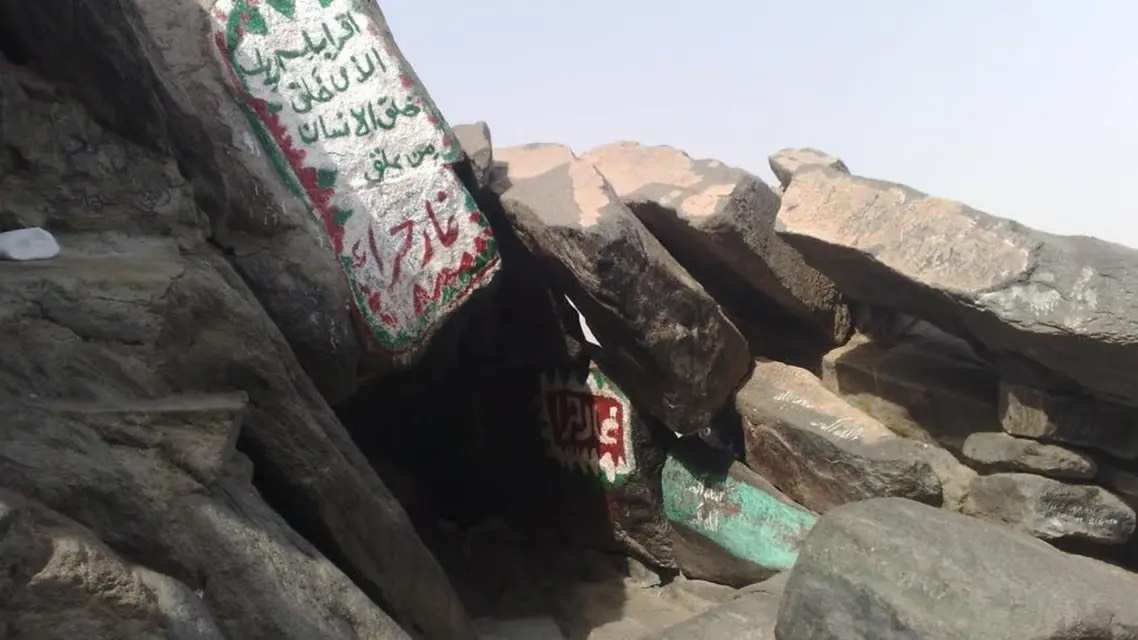 اعتكاف النبي  ﷺ في غار حراء
وبدأ بالاعتكاف قبل بعثته ب٣ سنوات إلى أن بلغ الأربعين من عمره .
ثم نزل عليه الوحي في ليلة القدر فذهبت به خديجة إلى ابن عمها ( ورقة بن نوفل ) سمع منه قصة الوحي فصدقه وبشره بالنبوة .
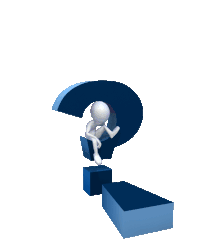 تمرين
تمرين
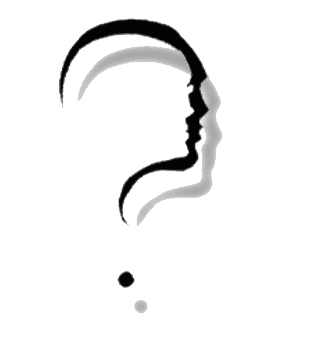 من أنا ؟
ابن عم خديجة الذي اخذت النبيﷺ
 إليه عندما نزل الوحي أول مرة
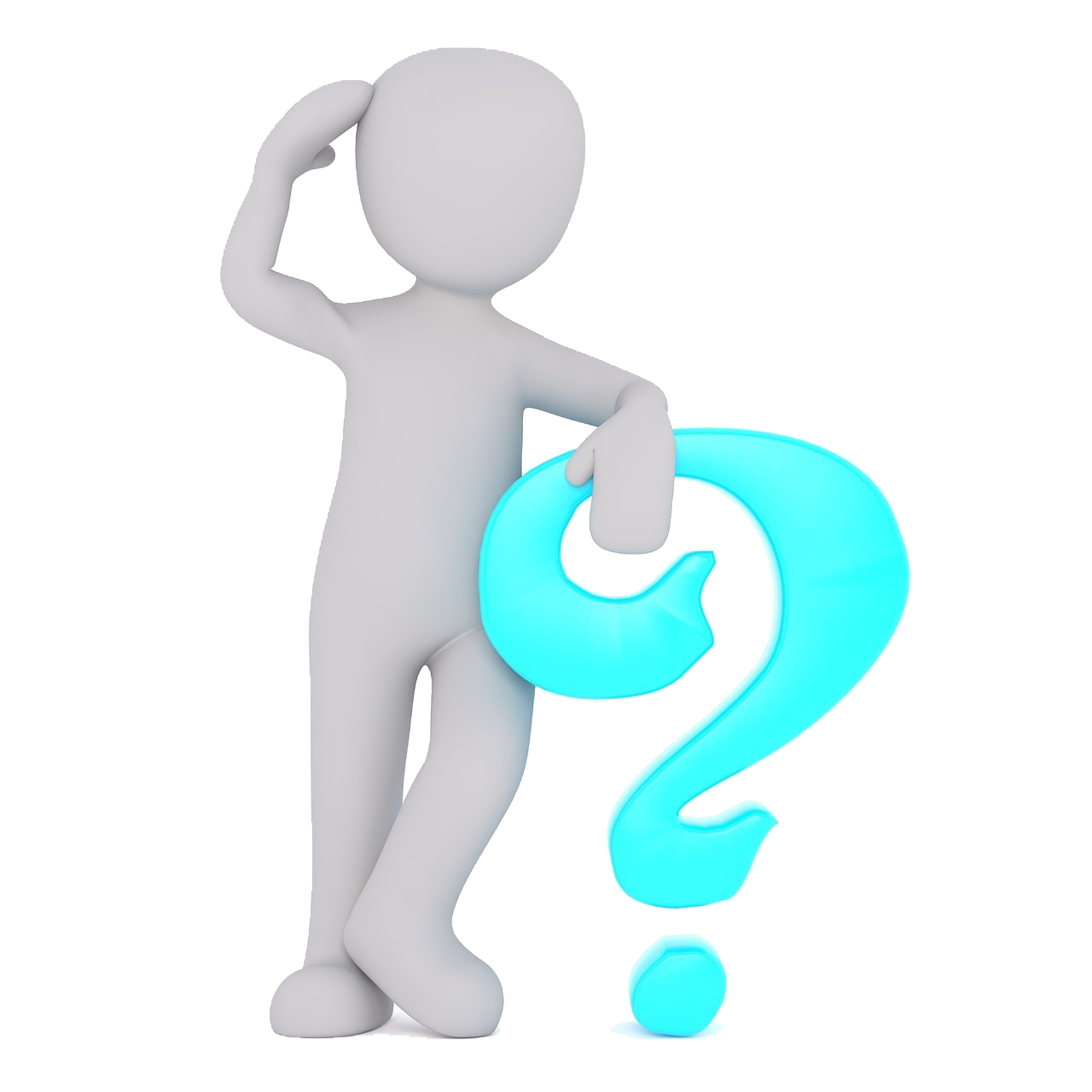 ورقة بن نوفل
إمرأة كانت تبعث للنبي  ﷺ بالطعام والشراب وتطمئن عليه عندما كان في غار حراء
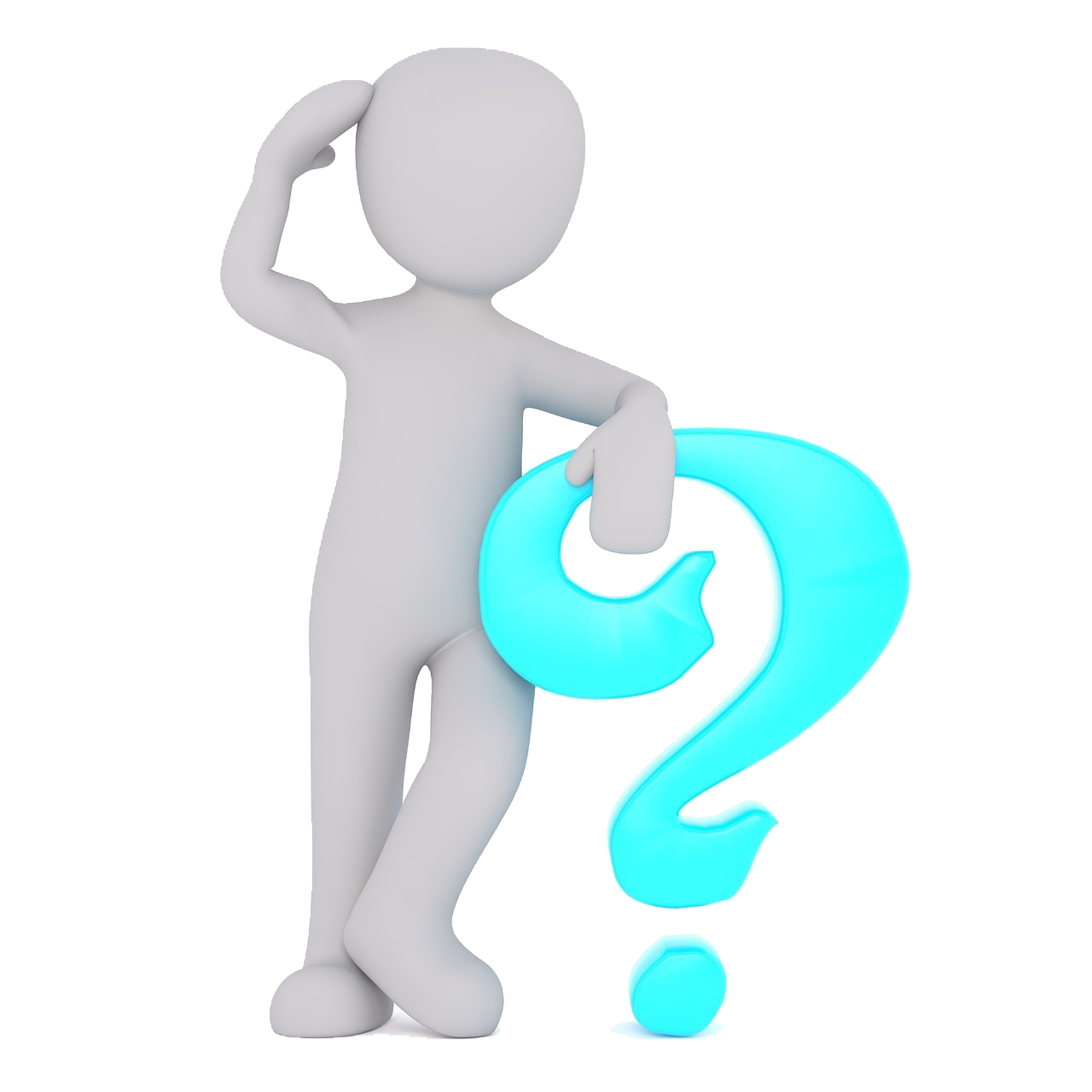 السيدة خديجة
رجل كان نقي الفطرة سليم التفكير اعتنق دين ابراهيم الحنيفية
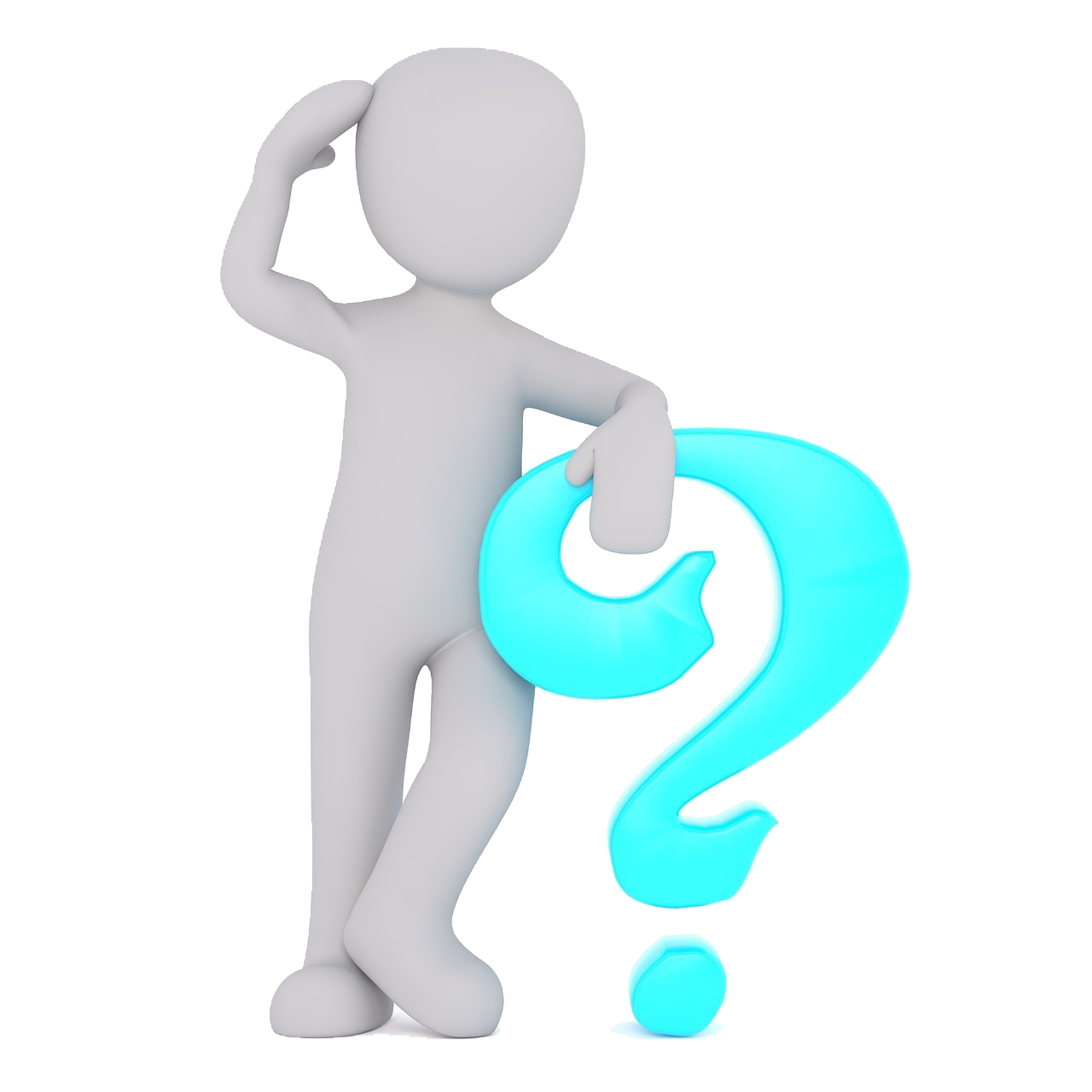 زيد بن عمرو بن نفيل
واجبي تجاه النبي  ﷺ
يجب علينا أن نحفظ له حقوقه فنطيعه بما يأمرنا به ونبتعد عما ينهانا عنه .
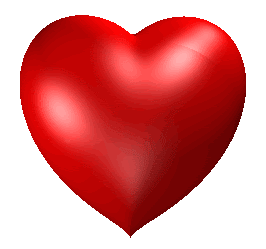 كما علينا محبته ﷺ والصلاة والسلام عليه كلما ذكر اسمه .
حديث حفظ
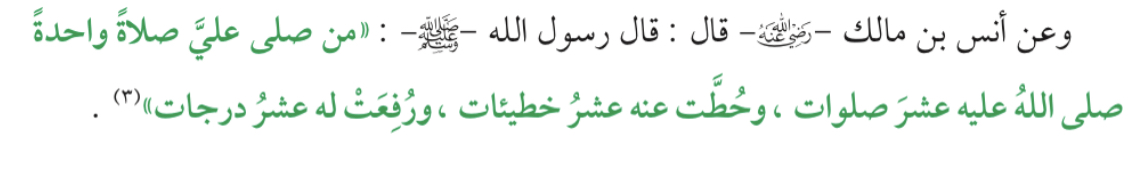 صفحة ٩٨
القيمة :
التأمل في الكون
- أحرص على تأمل الكون .
- أقرأ سيرة رسولي  ﷺ
مظاهرها
السلوكية :
صفحة ٩٩
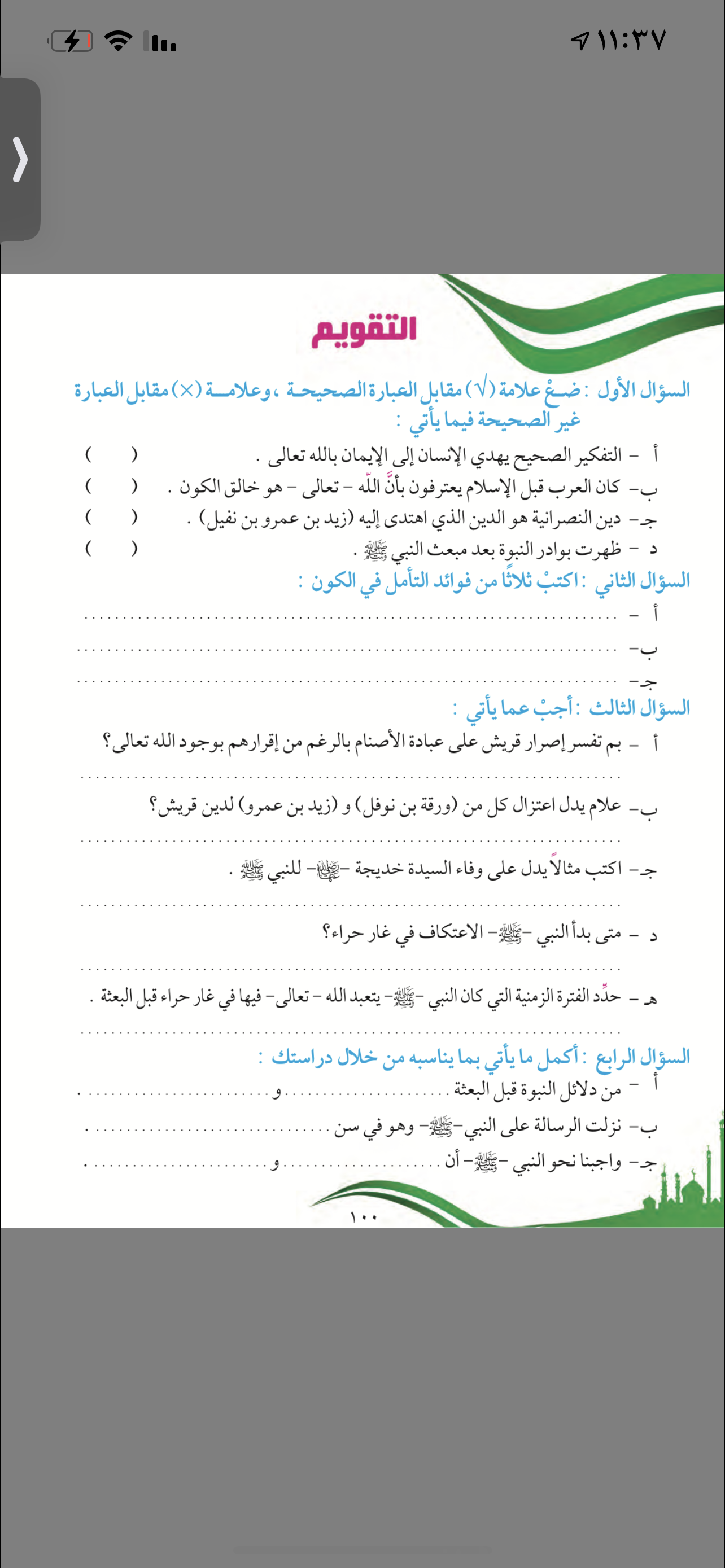 صفحة ١٠٠